High Pressure Heat Treatment - Phase Transformation Under Isostatic Pressure in HIP
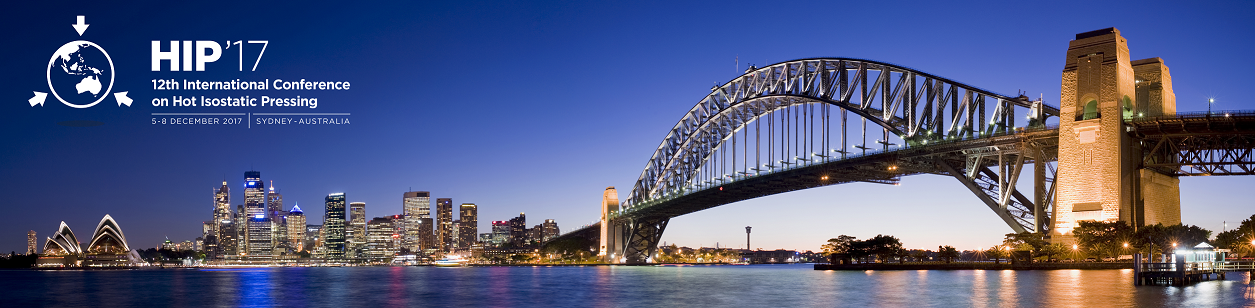 Magnus Ahlfors
Applications engineer Isostatic pressing
magnus.ahlfors@quintusteam.com
Confidential
1
12/5/2017
Project
Joint member project within the Powder Metallurgy Member Research Consortia at Swerea KIMAB, Sweden

Participating companies:
Quintus Technologies AB				Magnus Ahlfors, Stefan Sehlstedt
AB Sandvik Materials Technology		Linn Larsson, Martin Östlund
Höganäs AB							Dimitris Chasoglou
Confidential
2
12/5/2017
Outline
Purpose and aim
Background
Experiments
Results
Discussion and conclusions
Confidential
3
12/5/2017
Purpose and aim
Purpose: Rapid quench HIP furnaces enables heat treatment in the HIP
Heat treatment and quenching performed under high external pressure
Very little data on thermodynamics under pressure found in literature e.g. TTT, CCT etc.
Is conventional heat treat recipes transferable to HIP:ing?  

Aim: Investigate whether a typical HIP pressure of 1700 bar is enough to shift the austenite to pearlite phase transformation towards longer times and quantify the effect
Confidential
4
12/5/2017
Background
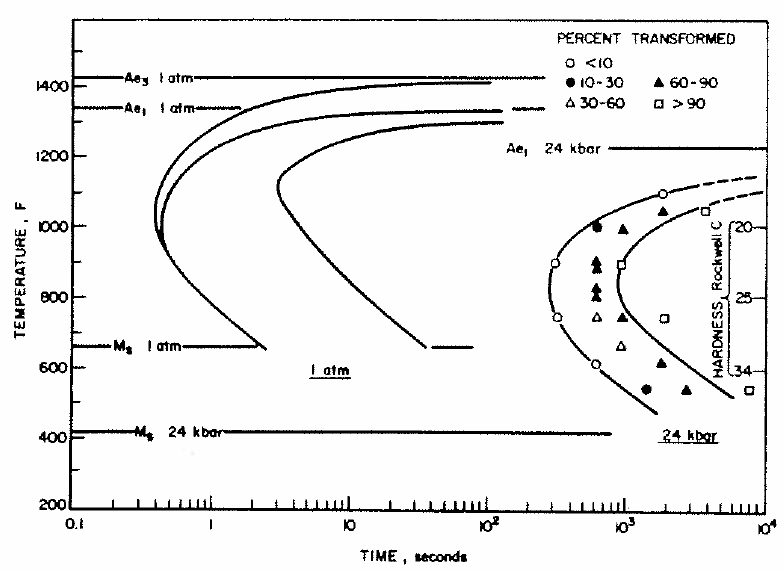 Studies form 1960s-70s on the influance of extreme pressures on phase transformation kinteics in Fe-C system
Nilan, Hilliard, Radcliff, Fujita
Theory on reduction of transformation 
Lower carbon diffusivity at elevated pressures
A. Weddeling has used URQ HIP to study the influence of high pressure quenching on microstructure
Results suggest that the bainite formed during quenching under HIP pressure is not only formed later in time but also at lower temperatures
Densifying and Hardening of Martensitic Steel Powders in HIP Units Providing High Cooling Rates, EuroPM2015
Confidential
5
12/5/2017
Materials selection
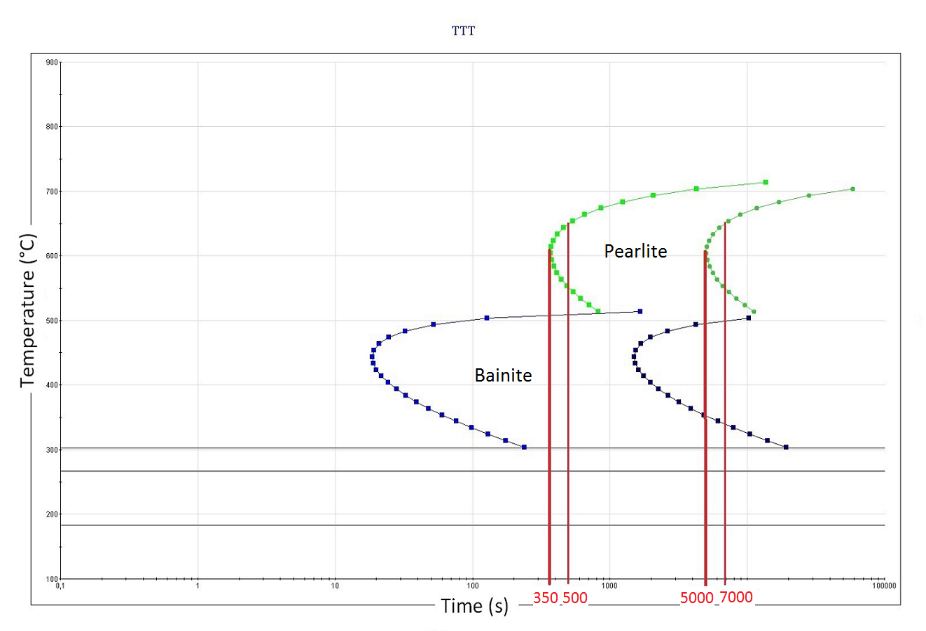 4340 (SS2541)
A wellknown quench and temper steel
Data existing in litterature
Sufficient time to perlite start


Chemical composition
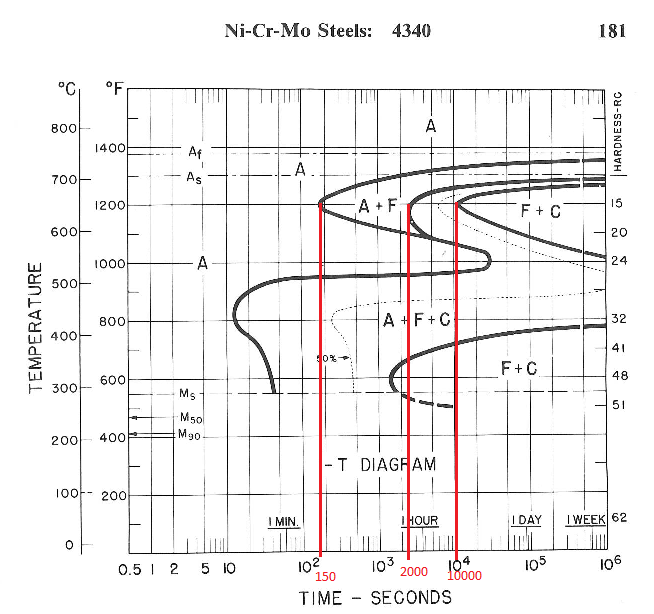 Confidential
6
12/5/2017
Experimental procedure and parameter selection
TTT diagram experimental approach for a high and a low pressure
Austenize at 850 °C for >20 minutes
Rapid quench to 650°C (park in front of the perlite nose)
Five different hold times (1000s, 1500s, 2000s, 3000s, 6000s)
One low and one high pressure (100 and 1700 bar)
1700 bar = maxiumum possible pressure
100 bar = minimum possible pressure
Microstructure analysis and hardness measurment
Schematic of test procedure
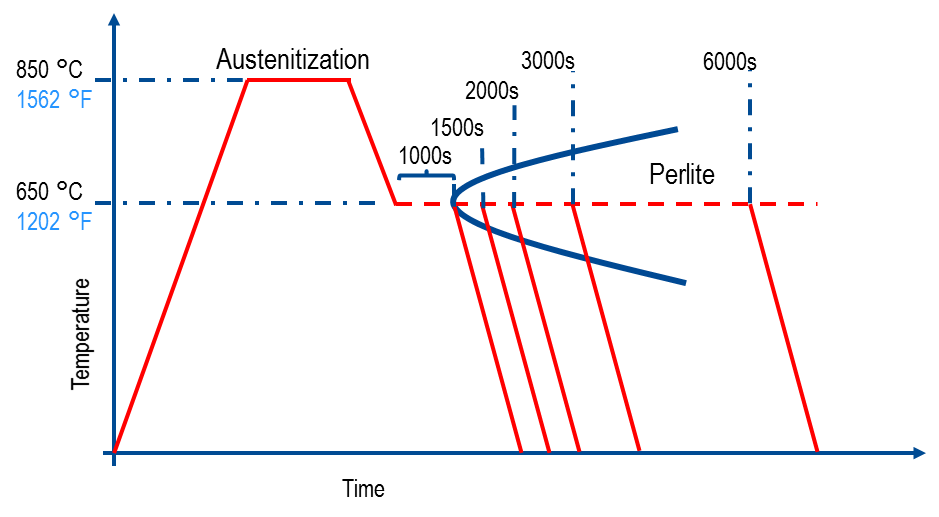 Confidential
7
2017-12-05
Experimental procedure
Test set-up:
Cylindrical rod specimens: 25 x 25 mm (1” x 1”)
Drilled hole to center of specimen
Thermocouples in gas in hot zone
Thermocouple in center of specimen
Set-up in HIP furnace
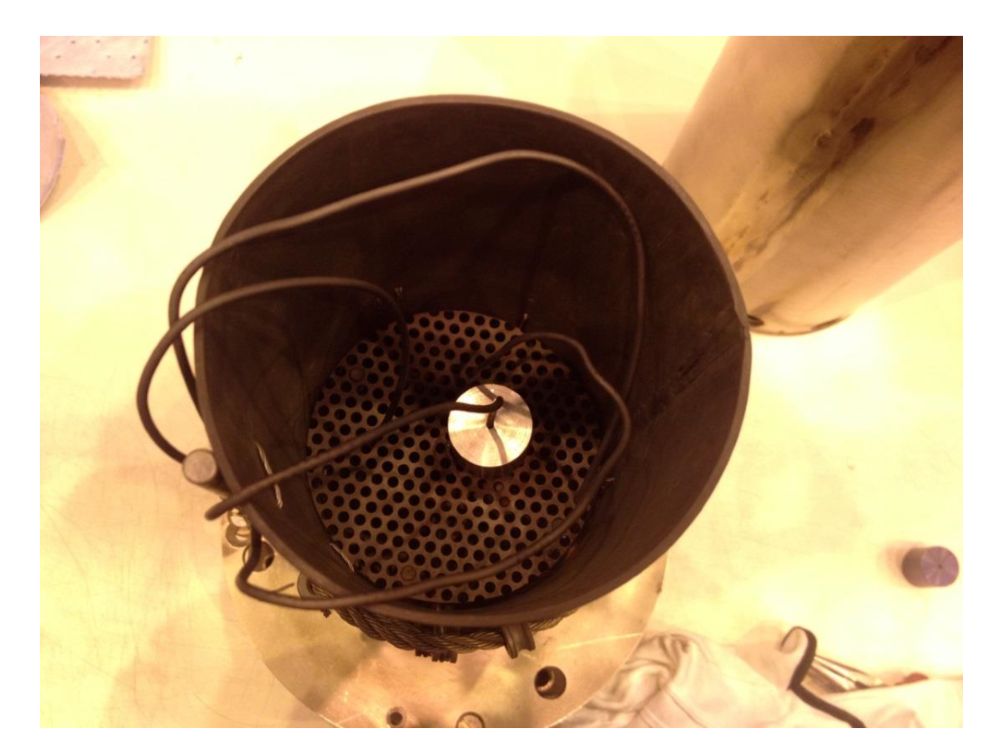 Test speciemen
Thermocouples
Confidential
8
2017-12-05
Results from HIP cycles
HIP log curve for 3000 s, 100 bar
HIP log curve for 3000 s, 1700 bar
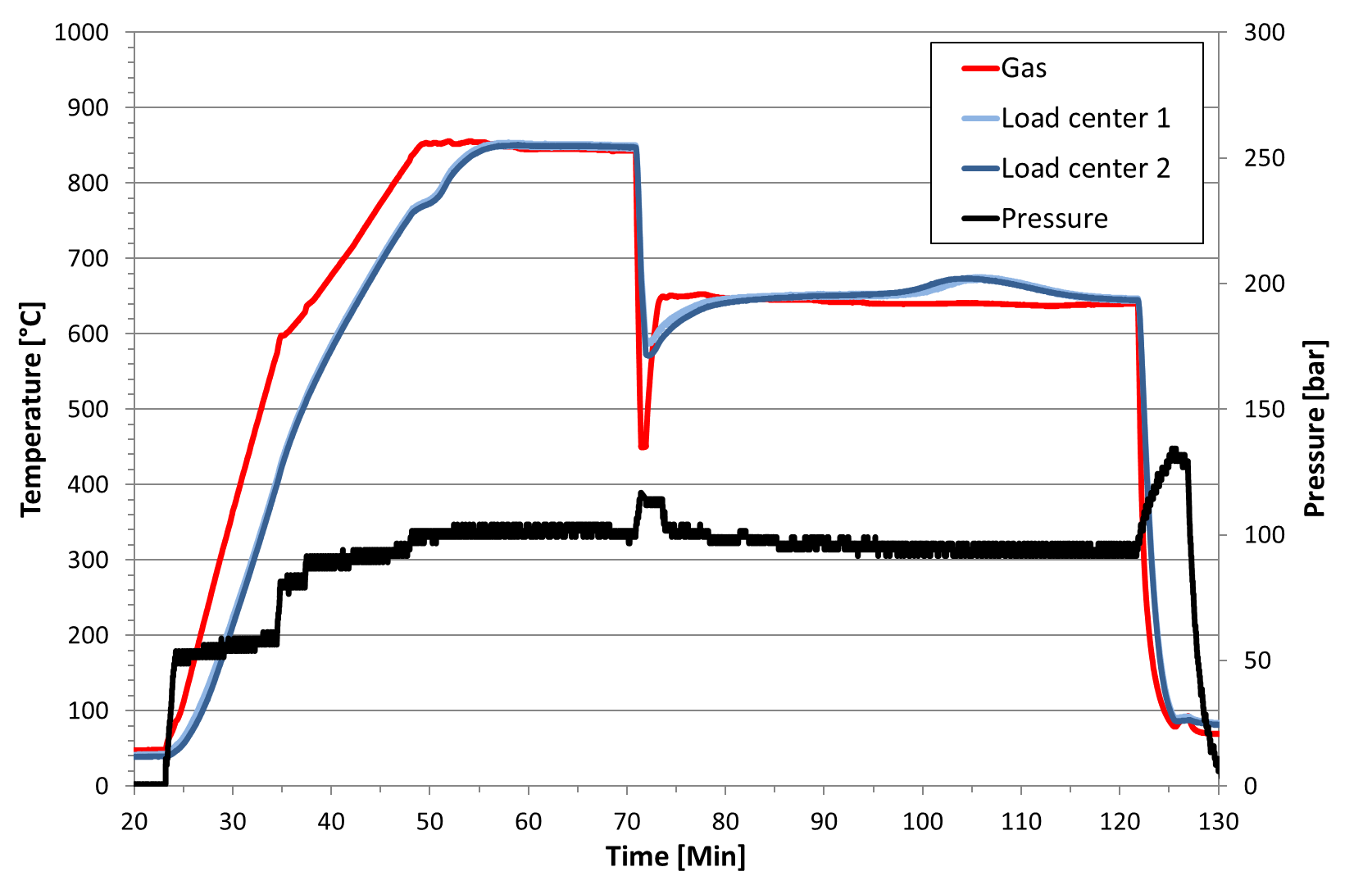 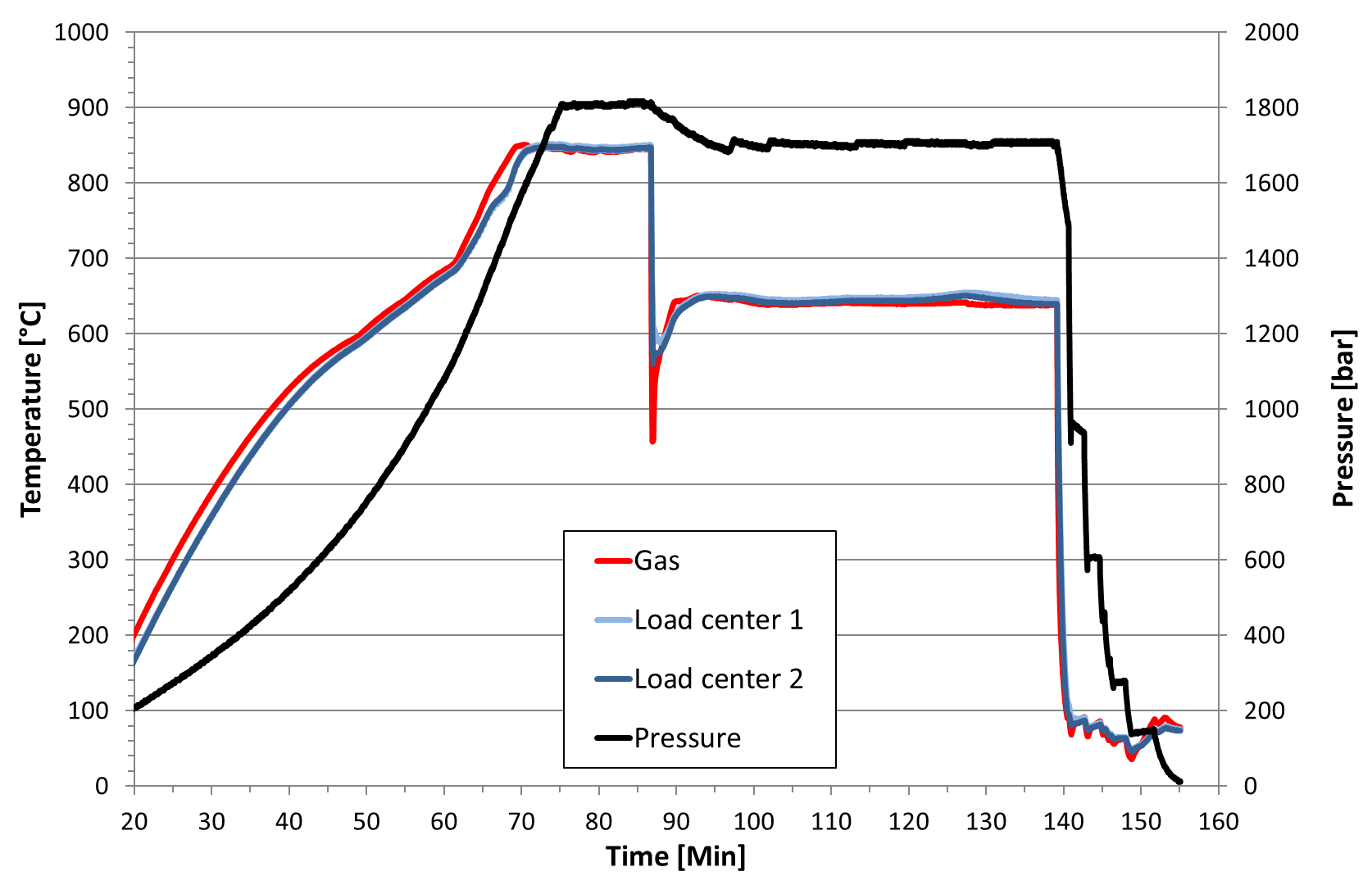 Perlite transformation
- Exoterm reaction
Confidential
9
2017-12-05
Results of microscopy and hardness measurements
1500 sec isotherm @100 bar
19 % pearlite
Hardness: 536 HV
1500 sec isotherm @1700 bar
10 % pearlite
Hardness: 572 HV
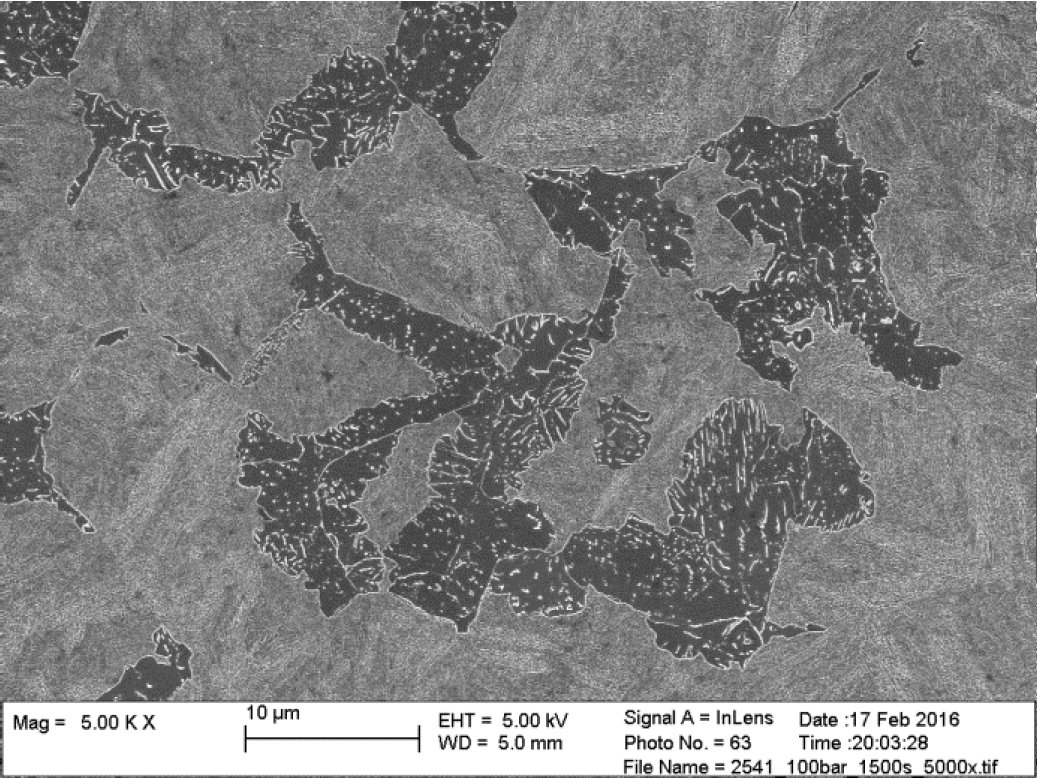 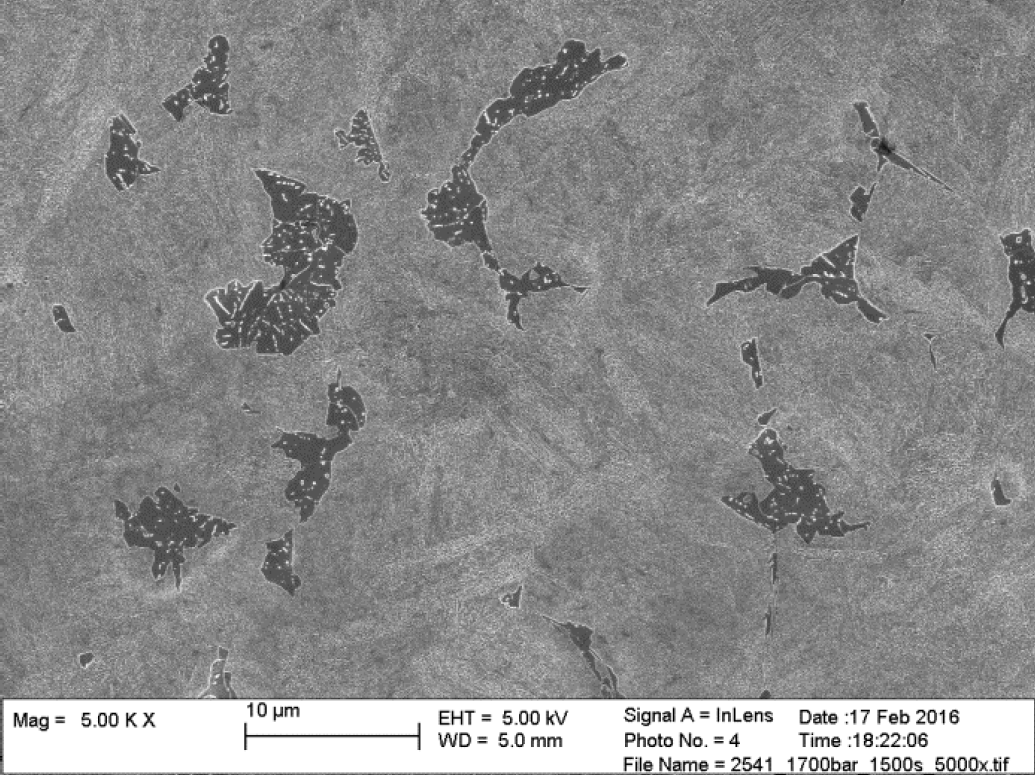 Martensite
Pearlite
Martensite
Pearlite
Confidential
10
12/5/2017
Results of microscopy and hardness measurements
2000 sec isotherm @100 bar
70 % pearlite
Hardness: 344 HV
2000 sec isotherm @1700 bar
26 % pearlite
Hardness: 497 HV
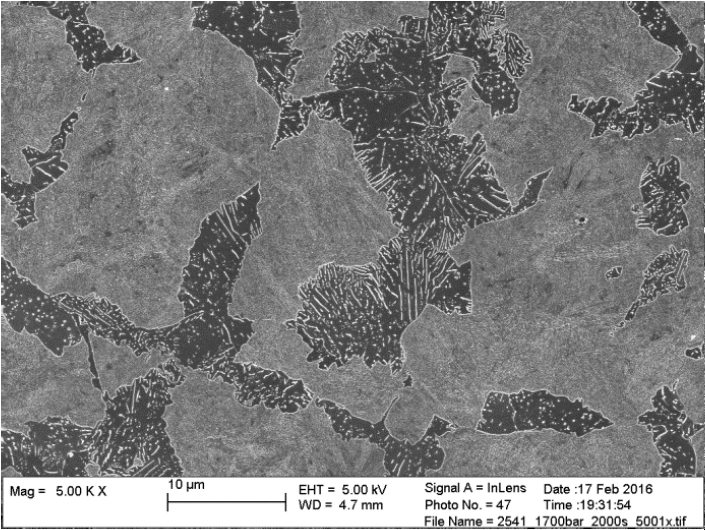 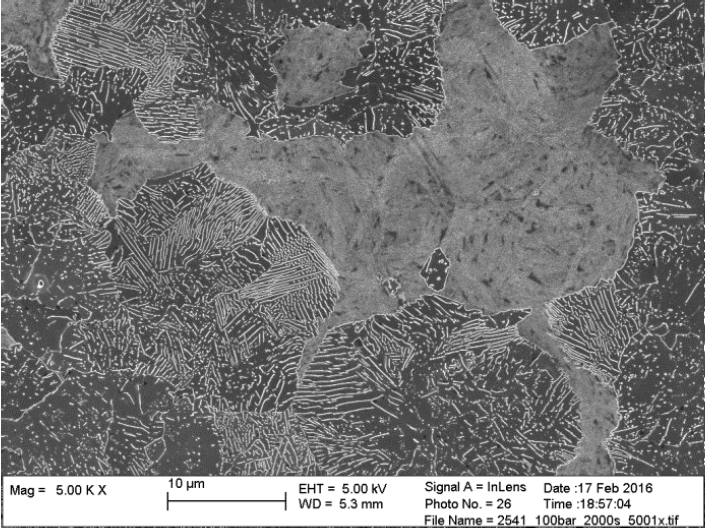 Martensite
Martensite
Pearlite
Pearlite
Confidential
11
12/5/2017
Microscopy and hardness summary
1000 seconds is too short hold time
Virtually 0 % perlite and similar hardness for both pressures
3000 and 6000 seconds are too long hold times
Virtually 100 % perlite and similar hardness for both pressures
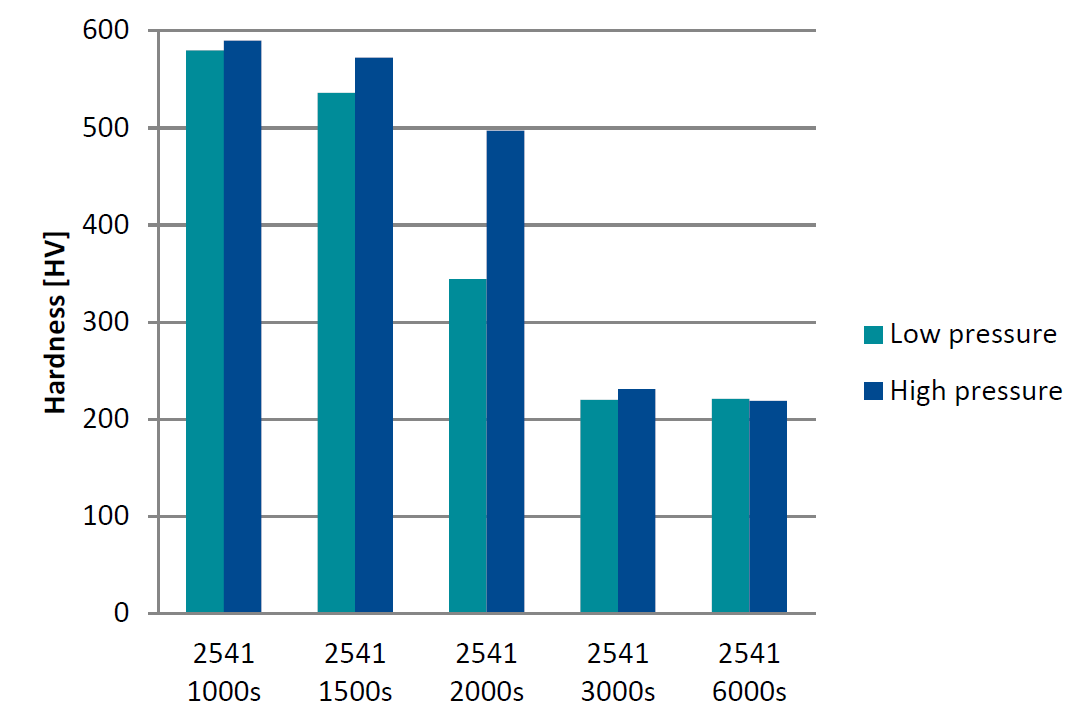 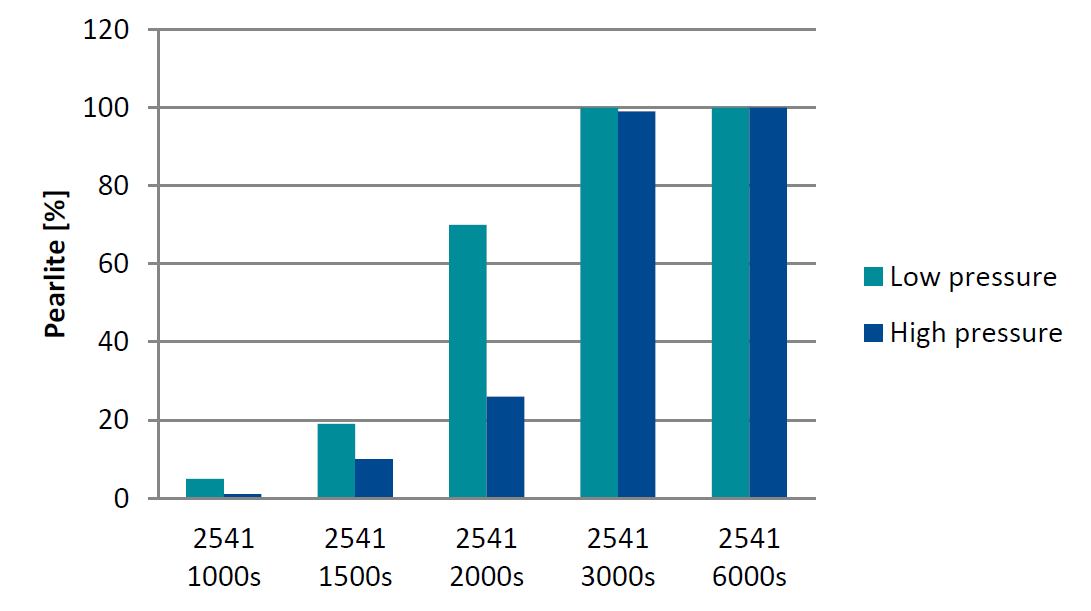 Confidential
12
12/5/2017
Conclusions
All phase fraction evaluation results indicate that HIP pressure pushes austenite – pearlite transformation towards longer times

All hardness measurement results indicate that HIP pressure pushes austenite – pearlite transformation towards longer times

100 and 1700 bar compared, not atmospheric pressure!
Confidential
13
12/5/2017
Benefits
Automatically increased hardenability when quenching under pressure
Possibility to:
Use less alloying elements
Quench thicker sections
Use slower cooling for the same hardening response
Confidential
14
12/5/2017
High pressure heat treatment – unexplored field
CCT and TTT diagrams, heat treatment recipes etc.
all for atmospheric pressure
Only Fe-C system investigated in this study
What is the pressure influence on other common materials?
Al, Ti, Ni-base, CoCr etc.
What other effects can pressure have on conventional heat treatment?

Unexplored and interesting field where research is needed!
Confidential
15
12/5/2017
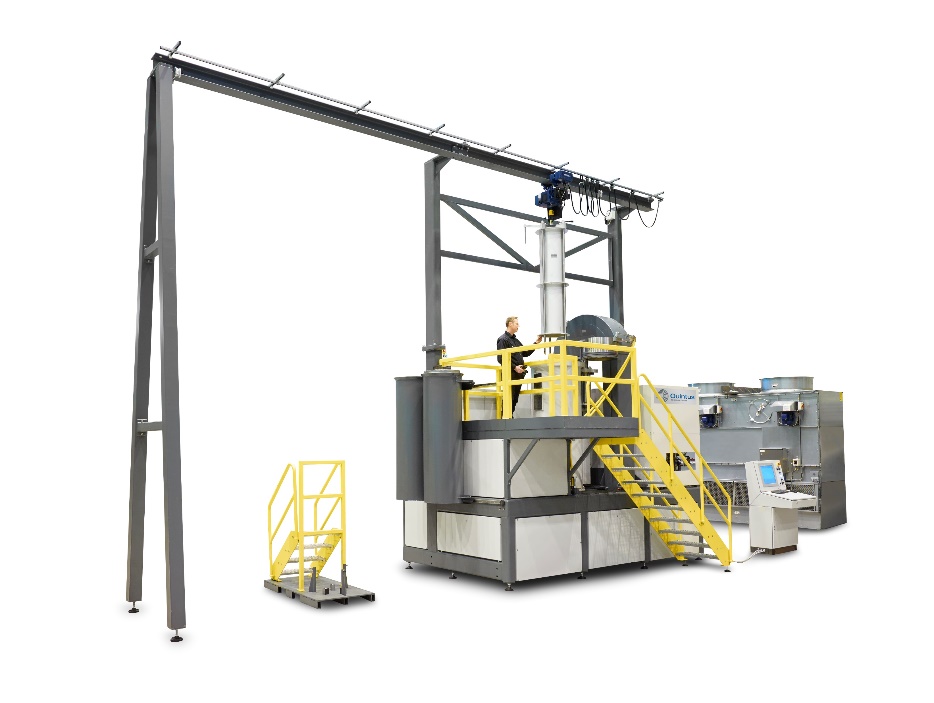 Thank you for your attention!
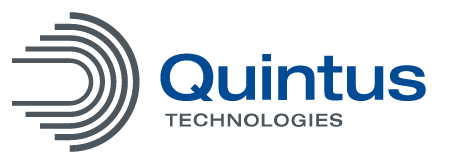 Magnus Ahlfors
Applications Engineer
Magnus.Ahlfors@quintusteam.com
Confidential
16
12/5/2017